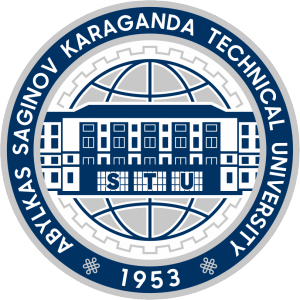 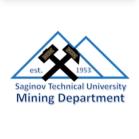 Ә.Сағынов атындағы Қарағанды техникалық университетіКарагандинский технический университет имени А. СагиноваKaraganda Technical University named after A. Saginov
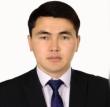 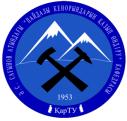 Основы горного производства
(PhD) и.о. доцента кафедры
«Разработка месторождений полезных ископаемых»
Рабатұлы Мұхаммедрахым
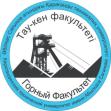 Республика Казахстан
город Караганда 2023
1
Проходческие работы и способы проведения выработок
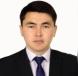 В горизонтальных выработках основной конструкцией крепи в недостаточно устойчивых породах является деревянная крепежная рама. В выработках с прямоугольно-сводчатой формой поперечного сечения применяется также анкерная крепь, реже набрызгбетонная и комбинированная — анкеры с набрызгбетоном.
Для образования водоотводной канавки при проведении выработок по крепким породам одновременно со взрыванием шпуров в забое в почве выработки взрывают один дополнительный шпур, пробуренный в месте расположения канавки. В разведочных выработках канавка находится, как правило, со стороны прохода для людей. После уборки породы канавку оформляют с помощью отбойных молотков до проектного сечения. В устойчивых породах с коэффициентом крепости f>9 канавки обычно не крепят. При необходимости крепления используют тот же материал, что и для крепления всей выработки. Крепление канавки производится в период возведения постоянной крепи. Независимо от того, крепится канавка или нет, сверху она перекрывается настилом (трапом). Уклон канавки должен соответствовать уклону выработки.
Вентиляционные трубы и кабели прокладывают в верхней части выработки, причем размещение на одной стороне выработки кабелей и вентиляционных труб из прорезиненных тканей не допускается. Примеры способов подвески труб и кабелей в закрепленных и незакрепленных выработках приведены на рис. 4.1.
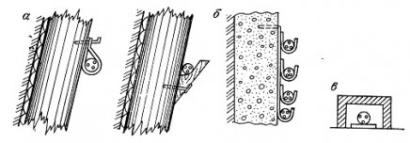 Рисунок 4.1 – Примеры способов подвески труб и кабелей:
а – в выработках, закрепленных деревянной крепью; б – в выработках с бетонной крепью или без крепи; в – по почве выработки
2
Проходческие работы и способы проведения выработок
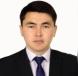 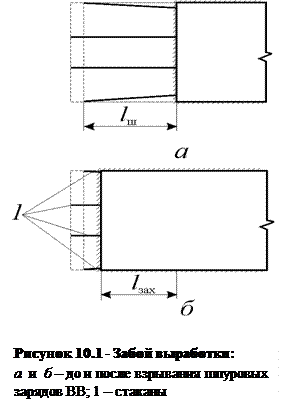 Шпуровой заряд, особенно если ЛНС совпадает с осью шпура, разрушает породу (уголь) лишь в ближайшей к забою его части. Донная же часть остается в неразрушенной породе в виде так называемого стакана (рис. 4.2). Это приводит к тому, что за одно взрывание забой выработки подвигается не на полную глубину шпуров. Поэтому один из важнейших параметров взрывных работ – длина заходки lзах – подвигание забоя за одно взрывание (за один цикл), при этом lзах < lш.
Рисунок Рисунок 4.2 – Забой выработки: 
а и б до и после взрывания шпуровых зарядов ВВ; 1 – стакан
3
Проходческие работы и способы проведения выработок
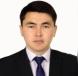 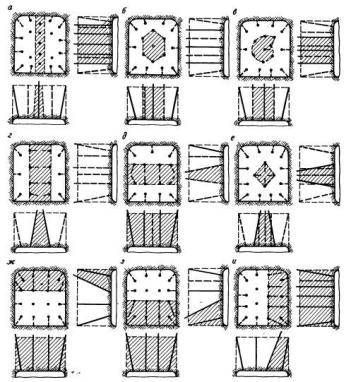 В зависимости от конкретных условий проведения выработок выбирают схемы расположения шпуров, отличающиеся друг от друга в первую очередь типом вруба (расположением врубовых шпуров, определяющим форму образующегося вруба).
Комплекты шпуров, показанные на рис. 4.3, а, б, в, характеризуются тем, что врубовые шпуры расположены перпендикулярно поверхности забоя. Такие врубовые шпуры удобно выбуривать в выработках небольшого сечения, однако шпуровые комплекты этого типа с успехом применяются и в выработках с большой площадью поперечного сечения.
На рис. 4.3, г,д, е изображены комплекты шпуров, имеющие врубы с наклонными врубовыми шпурами (клиновой вертикальный, клиновой горизонтальный и пирамидальный).
Рисунок 4.3 – Схемы расположения шпуров в забоях горизонтальных и наклонных выработок
4
Проходческие работы и способы проведения выработок
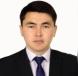 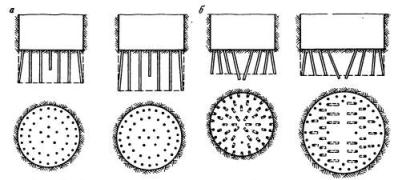 На рис. 4.4 изображены схемы расположения шпуров в забоях стволов шахт; в стволах круглого сечения шпуры часто располагают по концентрическим окружностям (рис. 4.4, а); при наклонном и крутом падении слоистых пород врубовые и отбойные шпуры располагают по схеме, изображенной на рис. 4.4, б.
Рисунок 4.4 – Схемы расположения шпуров в забоях шахтных стволов
5
Проходческие работы и способы проведения выработок
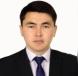 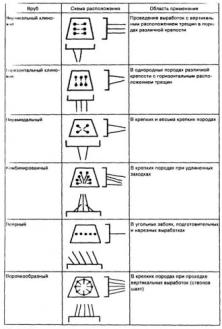 К группе наклонных врубов (рис. 4.5) относят врубы, в которых оси шпуров образуют с горизонтальной осью выработки углы, отличные от 90° (воронкообразный, пирамидальный, клиновой, веерный).
Воронкообразный вруб применяют, главным образом, при проходке вертикальных стволов шахт круглого сечения в породах различной крепости. Вруб образуют взрыванием пятивосьми шпуров, расположенных по окружности и направленных X оси ствола под углом 10-30°. После инициирования врубовых зарядов взрываются вспомогательные шпуры, расширяющие врубовую воронку.
Рисунок 4.5 – Схемы наклонных врубов
6
Проходческие работы и способы проведения выработок
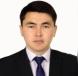 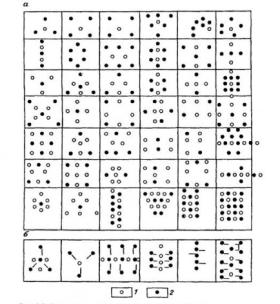 Клиновой вруб получил широкое распространение при проведении горных выработок. Вруб образуют взрыванием от двух до шести пар шпуров, наклоненных один к другому. Во всех случаях расстояние между концами шпуров клинового вруба должно быть не менее 20 см. Перегружать шпуры клинового вруба BB не рекомендуется вследствие опасности подрыва одного шпура другим.
Достоинства прямых врубов:
• глубина заходки не зависит от ширины выработки;
• малый разброс породы;
• максимальная концентрация бурового оборудования у забоя;
• эффективность применения врубов в крепких породах.
Недостатки:
• трудоемкость бурения скважин большого диаметра;
• необходимость в дополнительном буровом оборудовании для бурения скважин большого диаметра (рис. 4.6)
Рисунок 4.6 – Схемы прямых (а) и комбинированных (б) врубов: 
1 – незаряженные скважины; 2 – заряды в шпурах
7
Проходческие работы и способы проведения выработок
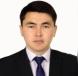 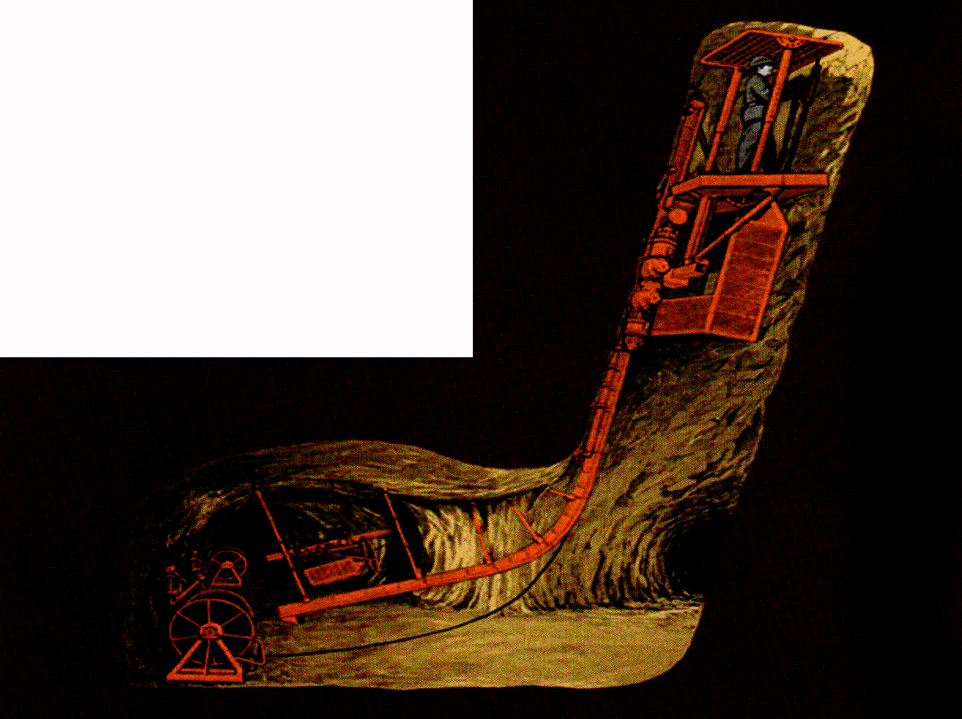 Термином восстающий в практике горнорудного дела, а также в горнотехнической литературе принято называть вертикальную или наклонную подземную горную выработку, пройденную снизу вверх по рудному телу или по вмещающим породам.
В настоящее время в зависимости от технической оснащенности горных предприятий с учетом горно-геологических условий применяют следующие четыре способа проходки восстающих выработок (рис. 4.7). Способ проходки восстающих с отбойкой породы шпуровыми зарядами. Этот способ заключается в бурении с полков телескопными перфораторами комплекта шпуров длиной 1,5-2 м, заряжании и взрывании зарядов ВВ и последующем креплении стенок выработки. Восстающие с одним отделением проходят площадью сечения 1,5-4 м2, с двумя, тремя отделениями - 2,7-6,5 м2. Крепление восстающего является наиболее трудоемким и малоподдающимся механизации процессом, занимающим до 50% всех трудовых затрат, а установка и демонтаж полков - 25-30% времени. Схема расположения шпуров с различными врубами аналогично горизонтальным выработкам.
Рисунок 4.7 – Способ проходки восстающих с помощью механизированных комплексов
8
Проходческие работы и способы проведения выработок
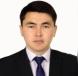 Под проходкой вертикальных стволов принято понимать работы, связанные с выемкой породы и возведением постоянной крепи, а в некоторых случаях и с установкой основных элементов армировки. Высокие удельная трудоемкость, а также продолжительность и стоимость работ по проходке стволов обусловлены специфическими условиями производственного процесса, протекающего в вертикальной выработке в нисходящем порядке, ограничением площади поперечного сечения ствола, значительными притоками воды, большими затратами ручного труда.
При одних и тех же способах разрушения пород, средствах механизации выполнения работ технологические процессы могут протекать последовательно, частично совмещаться во времени или одновременно (рис. 4.8).
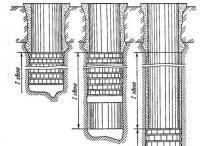 Рисунок 4.8 – Сооружение ствола по последовательной схеме
9
Проходческие работы и способы проведения выработок
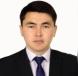 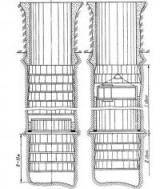 Параллельная технологическая схема (рис. 4.9) характеризуется одновременностью работ по выемке породы и возведению постоянной крепи. Выемку породы ведут одним звеном из забоя ствола. Постоянную крепь возводит другое звено со специального многоярусного полка. Забой опережает постоянную крепь на 12—18 м. Неподвижный предохранительный полок устанавливают на границе звеньев. Работу организуют так, чтобы к моменту окончания выемки пород в пределах даного звена крепление в предыдущем звене было закончено.
Рисунок 4.9 – Сооружение ствола по параллельной схеме
10